Optimal Resolution of Two-Photon 3D Lithography: A Voxel StudyChristian Franco, Rochester Institute of TechnologyMohsen Azadi, Gerald Lopez – Singh Center for Nanotechnology, University of Pennsylvania, 3205 Walnut Street, Philadelphia, PA 19104
Results and Discussion
Introduction
Lorem ipsum dolor sit amet, consectetur adipiscing elit. Donec et libero convallis, hendrerit ligula in, tincidunt urna. Nulla ullamcorper metus ut odio fringilla, nec pulvinar lorem pretium. Nulla est massa, placerat in metus eu, pellentesque placerat mi. Vivamus neque justo, commodo sit amet rhoncus quis, pellentesque vitae eros. Praesent congue urna vel pretium euismod. Integer bibendum dapibus tortor a viverra. Vestibulum nisi quam, pharetra ut diam egestas, consectetur posuere erat. Fusce eros elit, ullamcorper id magna eu, pretium venenatis dolor. Cras fermentum nisi sit amet vestibulum tincidunt. Maecenas feugiat eleifend tincidunt.

Pellentesque habitant morbi tristique senectus et netus et malesuada fames ac turpis egestas. Nullam non vehicula urna. Donec efficitur dolor nec congue egestas. Pellentesque vel nulla leo. Morbi sit amet venenatis velit. Suspendisse sit amet tellus turpis.
Key Learnings
Sub-section Results
No compaction preserves the original shape order of the design.
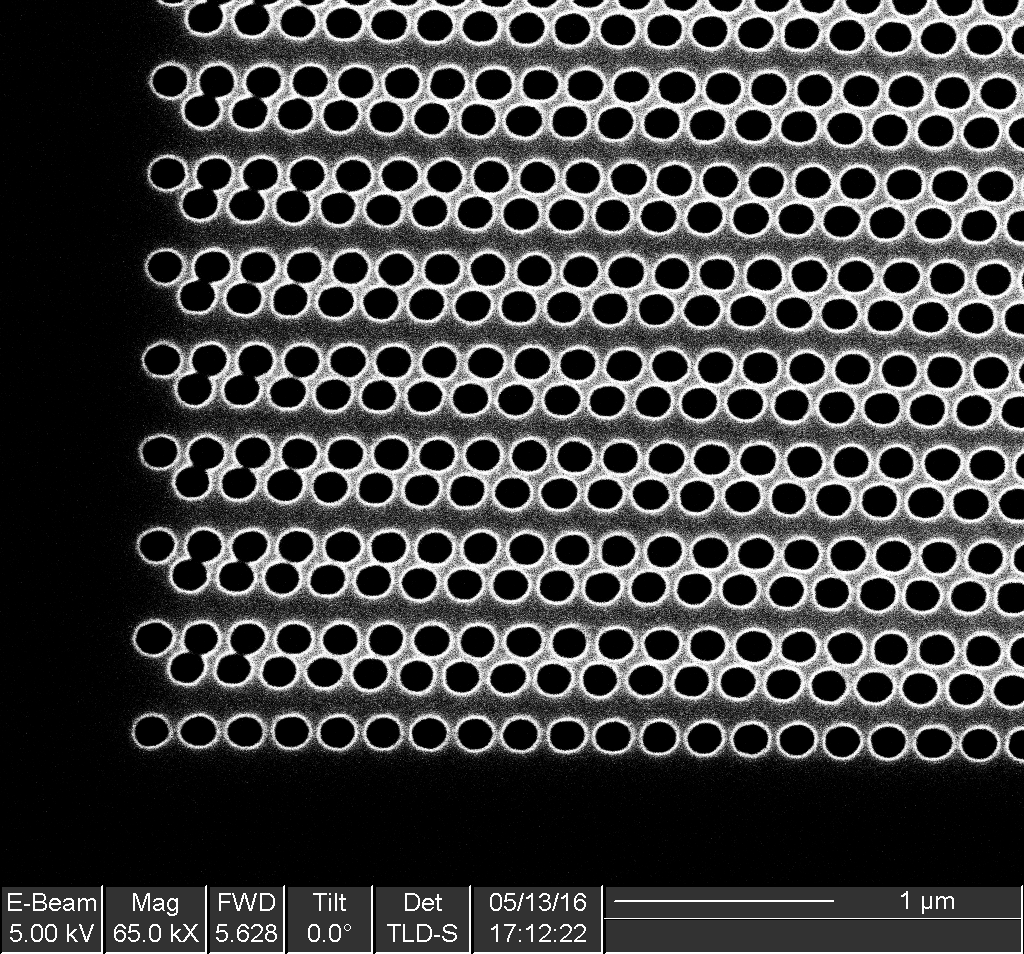 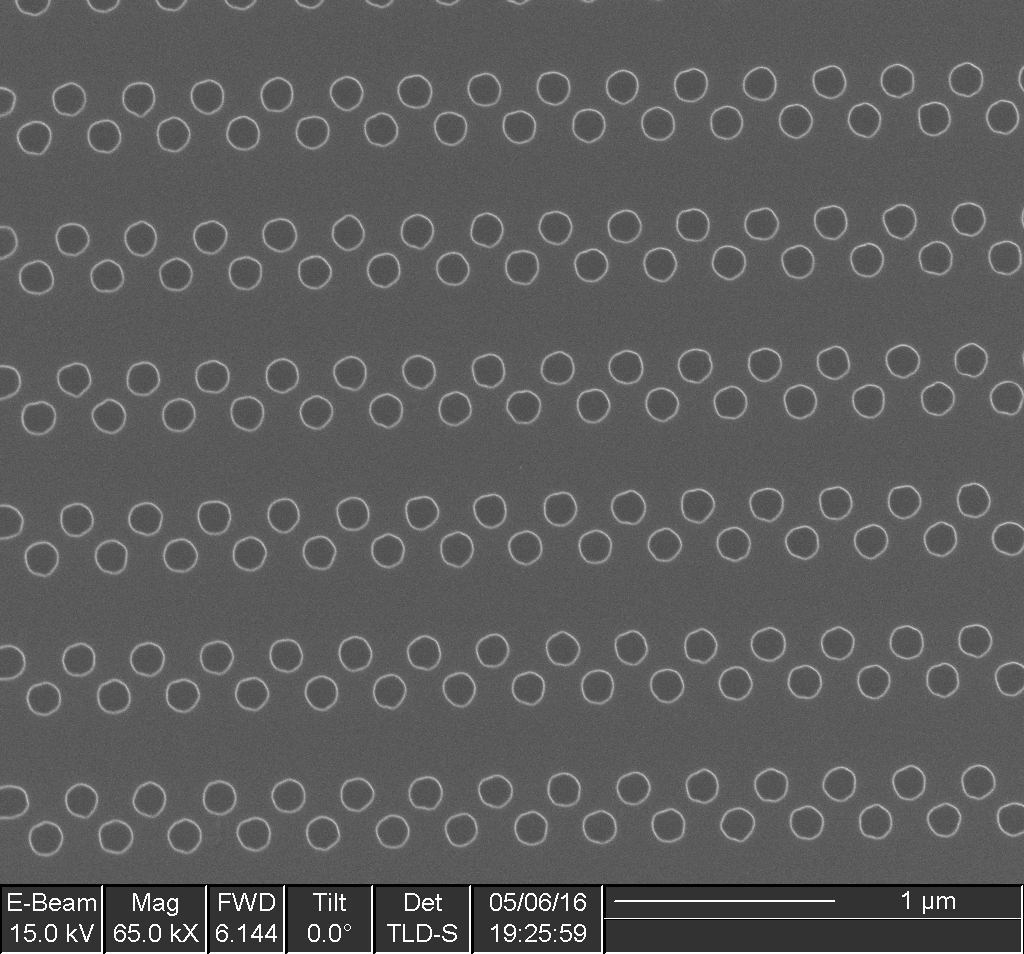 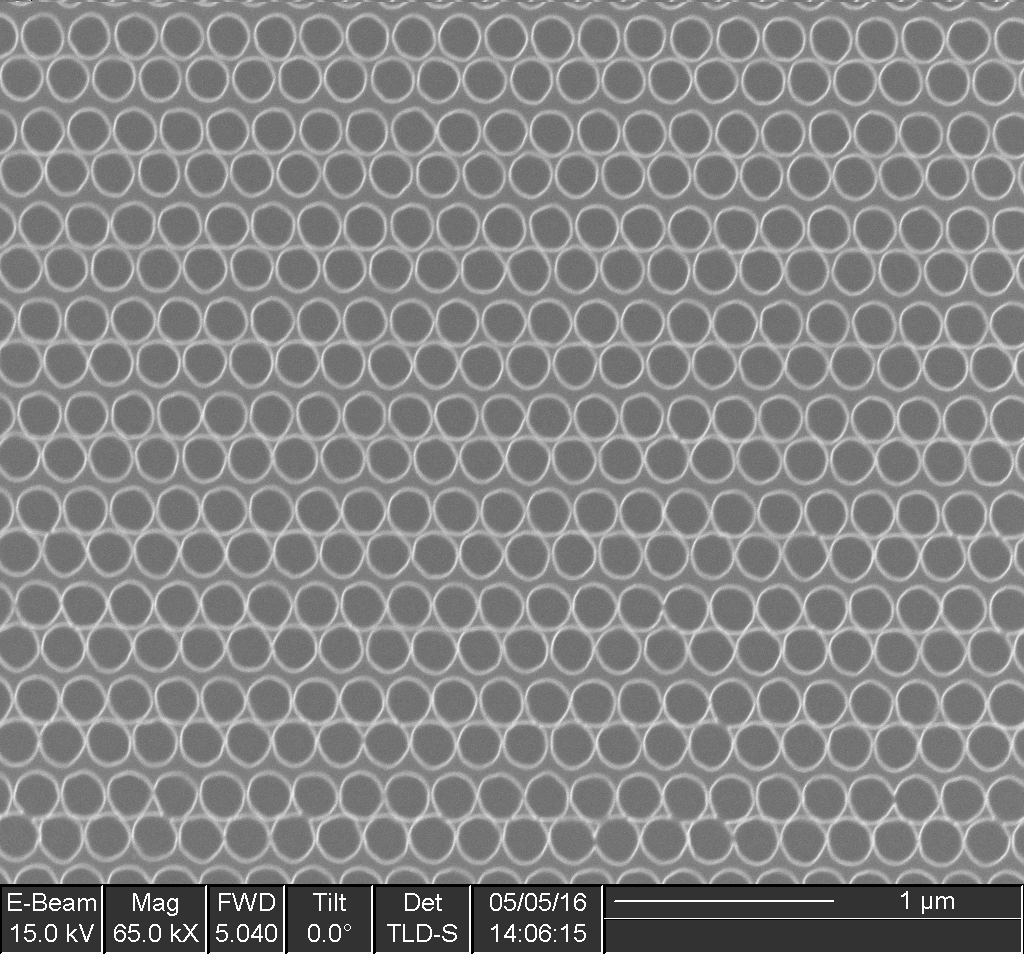 The hexagonal array was designed such that a single array was referenced twice where the second reference was offset in X and Y to create hexagonal structure. This design ordering influenced the final exposure order. The first referenced cell was exposed in the first traversal (orange), and then the beam was deflected back to the starting position in the corner of the pattern to expose the shapes in the second referenced cell (red). Preserving the original shape order, positional accuracy is sub-optimal as seen in the images above.
Image 1
Image 2
Image 3
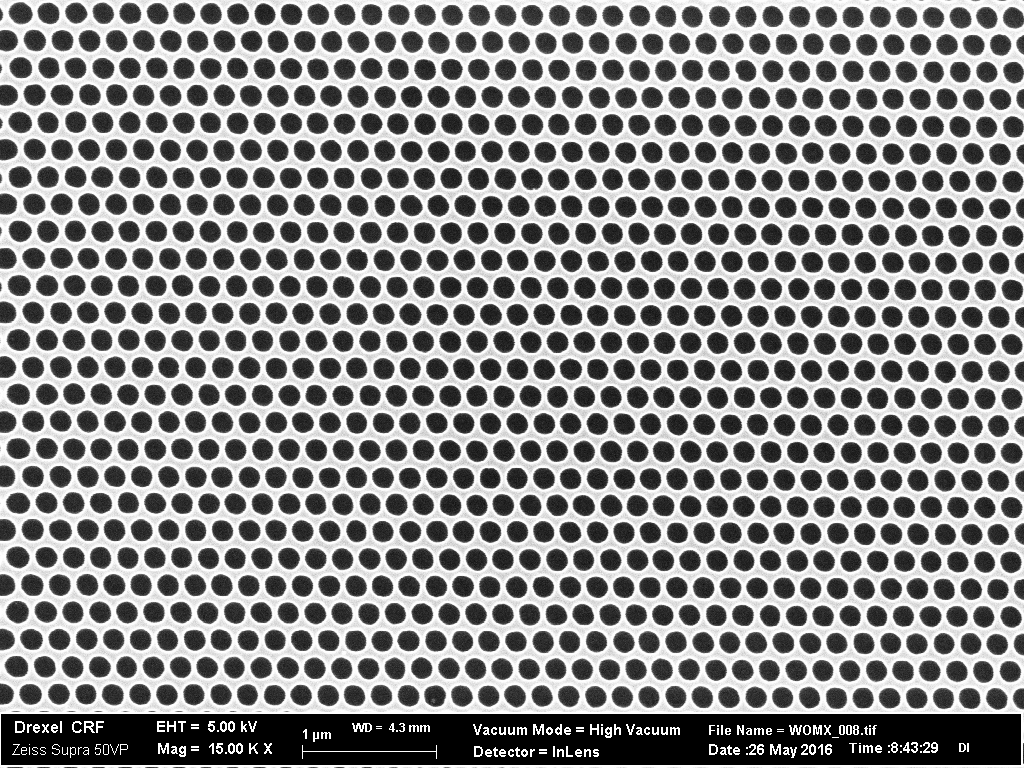 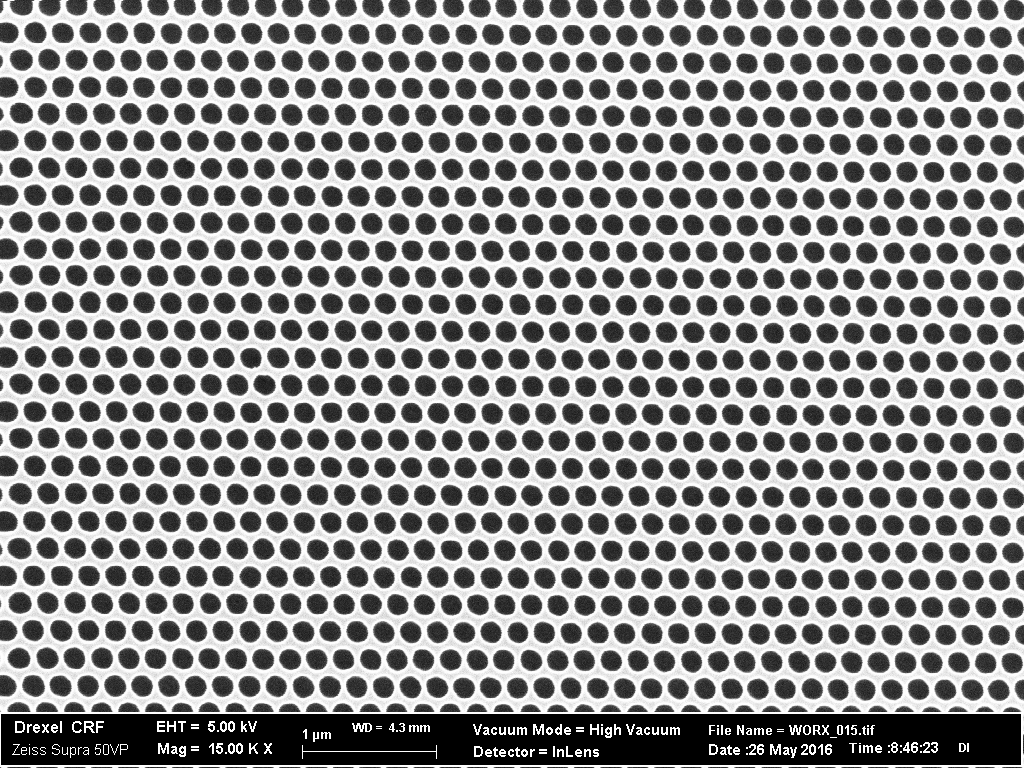 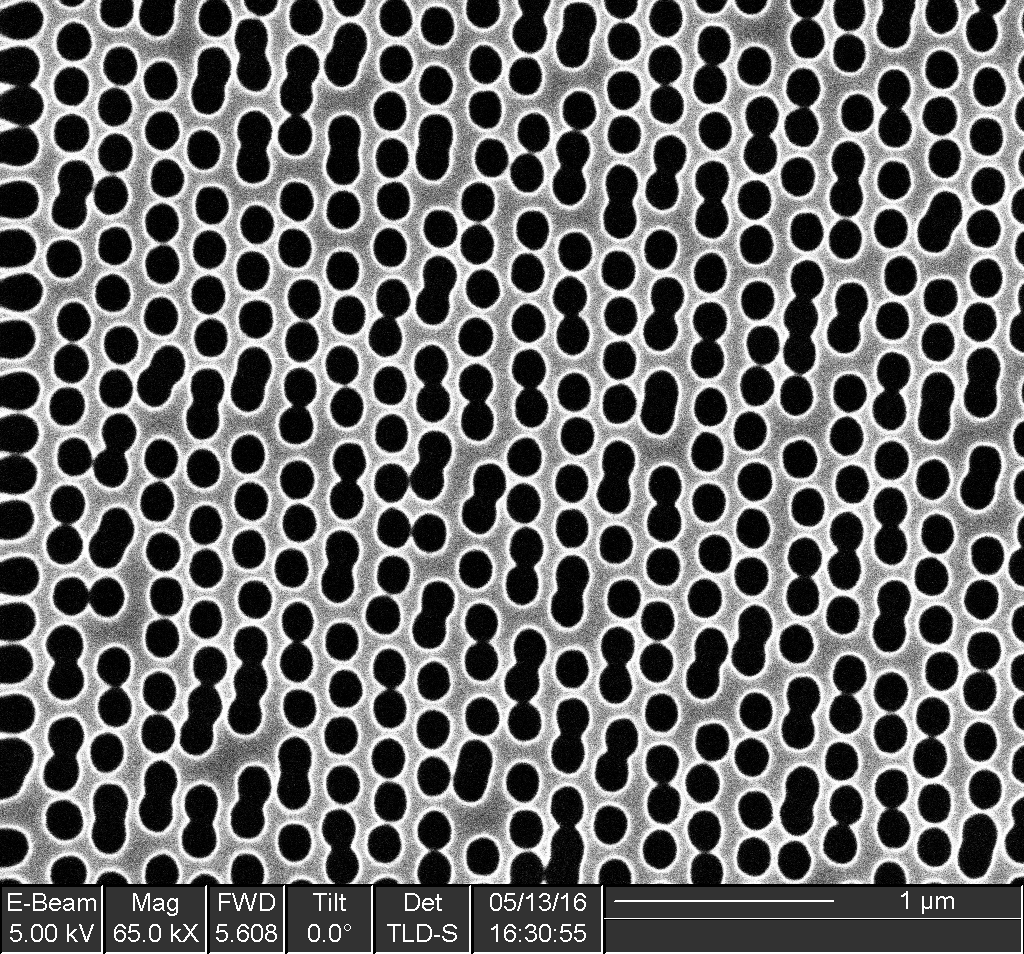 Lorem ipsum dolor sit amet, consectetur adipiscing elit. Donec et libero convallis, hendrerit ligula in, tincidunt urna. Nulla ullamcorper metus ut odio fringilla, nec pulvinar lorem pretium. Nulla est massa, placerat in metus eu, pellentesque placerat mi. Vivamus neque justo, commodo sit amet rhoncus quis, pellentesque vitae eros. Praesent congue urna vel pretium euismod. Integer bibendum dapibus tortor a viverra.
Process Description
Lorem ipsum dolor sit amet, consectetur adipiscing elit. Donec et libero convallis, hendrerit ligula in, tincidunt urna. Nulla ullamcorper metus ut odio fringilla, nec pulvinar lorem pretium. Nulla est massa, placerat in metus eu, pellentesque placerat mi. 
Vivamus neque justo, commodo sit amet rhoncus quis, pellentesque vitae eros. Praesent congue urna vel pretium euismod. Integer bibendum dapibus tortor a viverra. Vestibulum nisi quam, pharetra ut diam egestas, consectetur posuere erat. Fusce eros elit, ullamcorper id magna eu, pretium venenatis dolor. Cras fermentum nisi sit amet vestibulum tincidunt. Maecenas feugiat eleifend tincidunt.
Summary
Vestibulum nisi quam, pharetra ut diam egestas, consectetur posuere erat. Fusce eros elit, ullamcorper id magna eu, pretium venenatis dolor. Cras fermentum nisi sit amet vestibulum tincidunt. Maecenas feugiat eleifend tincidunt.
Sub-section
Sub-section
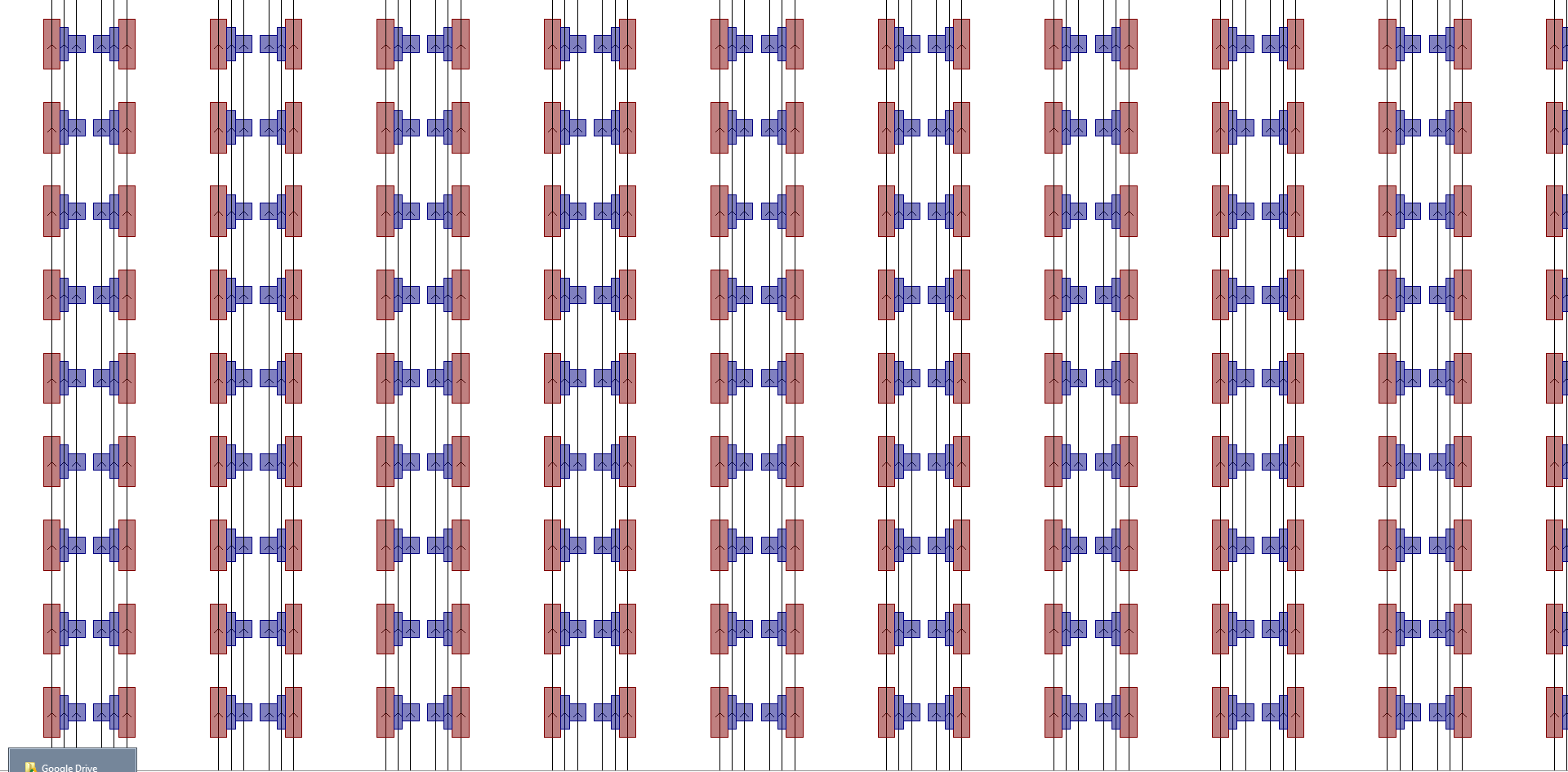 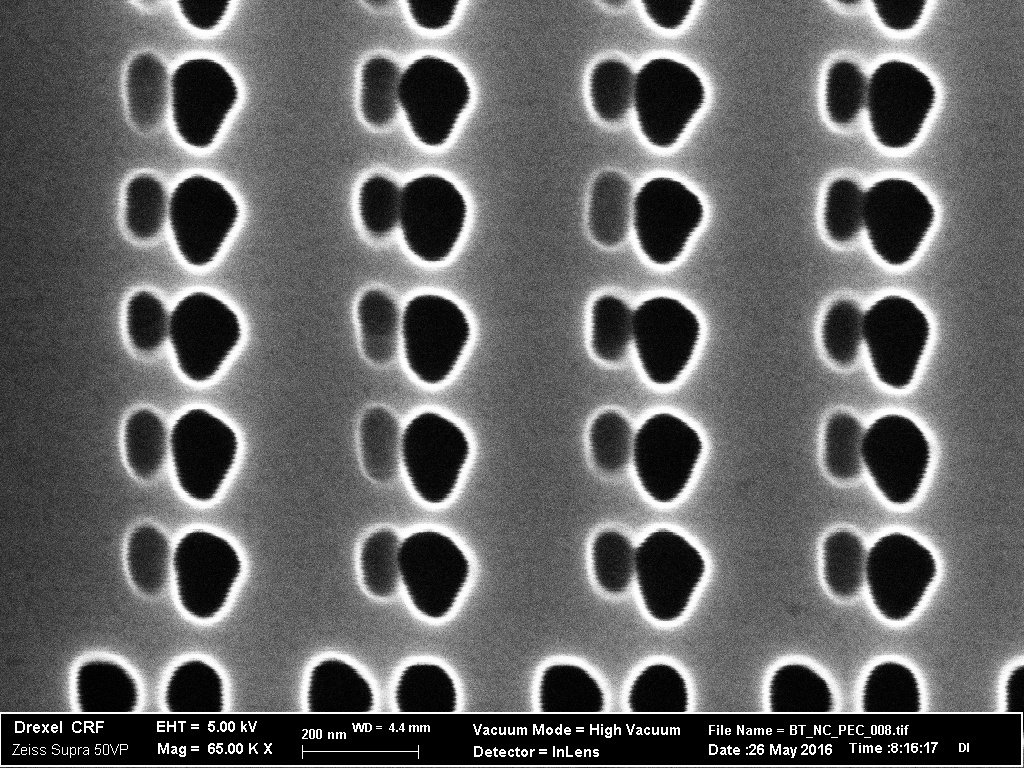 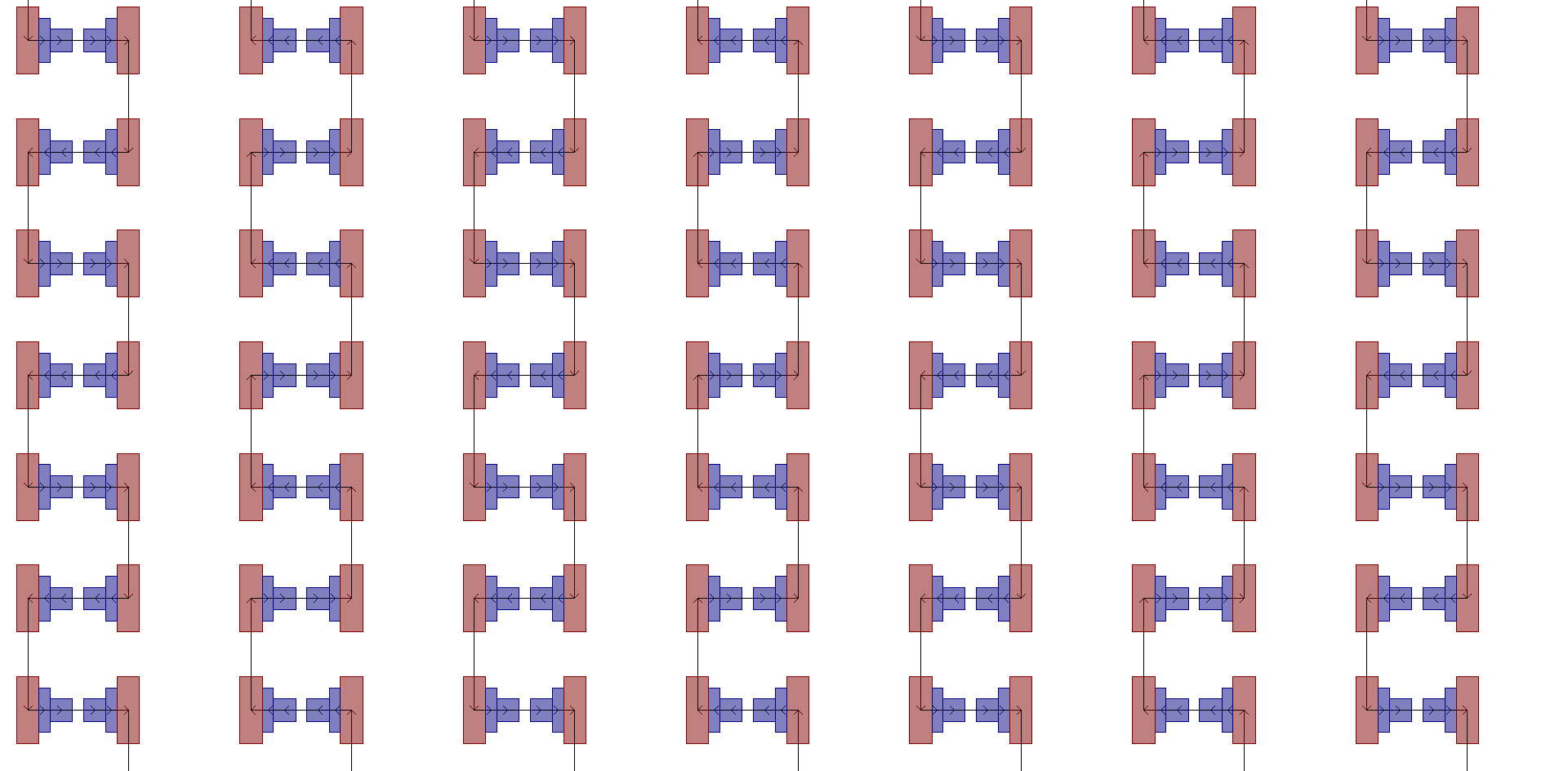 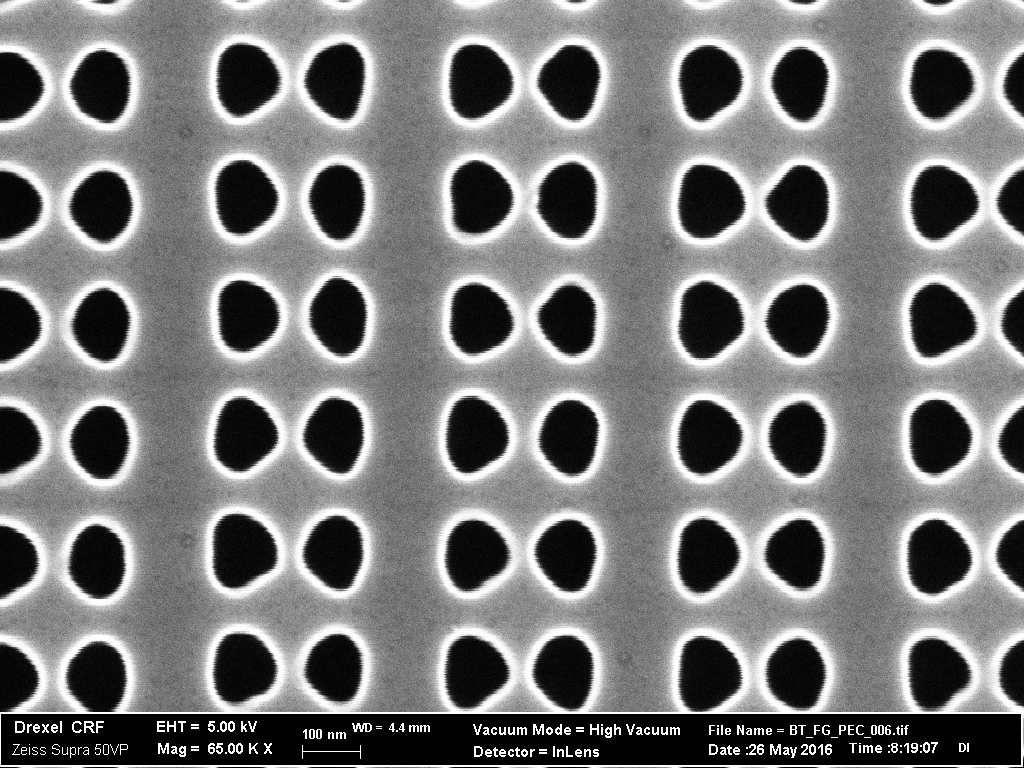 Acknowledgements
This work was performed in part at the Singh Center for Nanotechnology at the University of Pennsylvania, a member of the National Nanotechnology Coordinated Infrastructure (NNCI) network, which is supported by the National Science Foundation (Grant NNCI-1542153).